Better Pseudodistributionsand Derandomizationfor Space-Bounded Computation
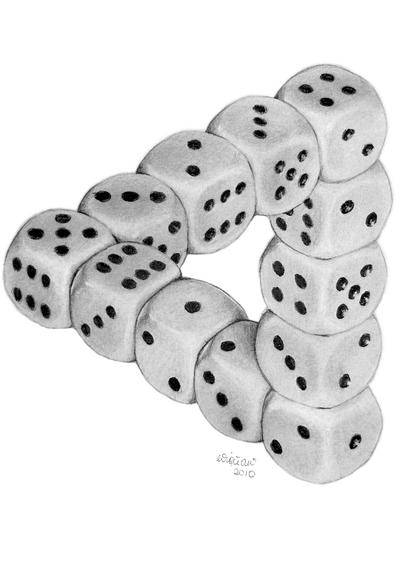 Oxford-Warwick Complexity Meeting
July 1, 2021
“Dice Illusion” by DeviantArt user Moko-m. (License: CC BY-NC-ND 3.0)
Supported by the NSF GRFP under Grant DGE-1610403 and by a Harrington Fellowship from UT Austin.
😢
🙂
😄
No known efficient algorithm
Efficient randomized algorithm
Efficient deterministic algorithm
Randomized space-bounded algorithms
Power of randomness?
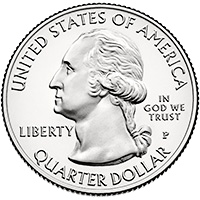 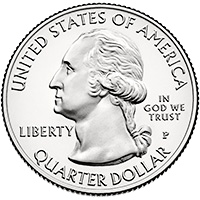 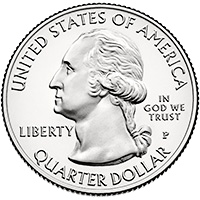 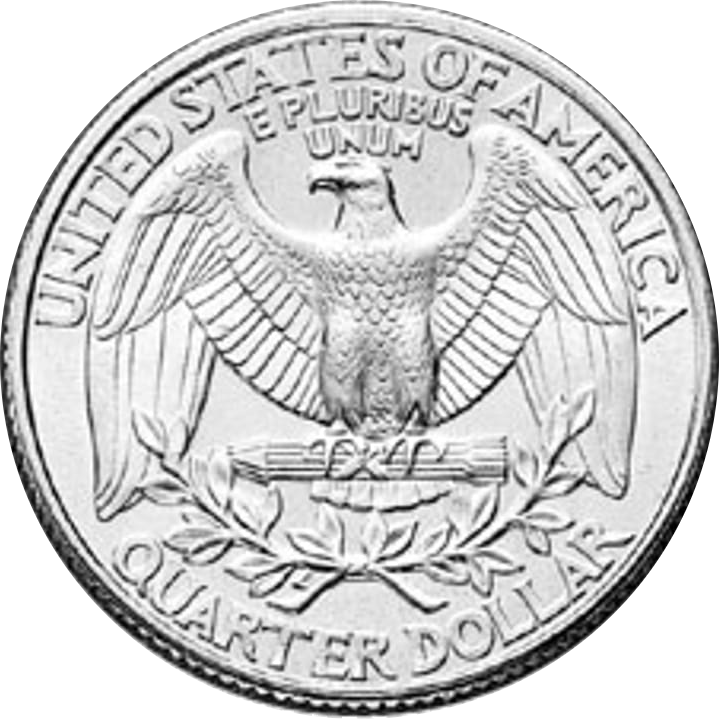 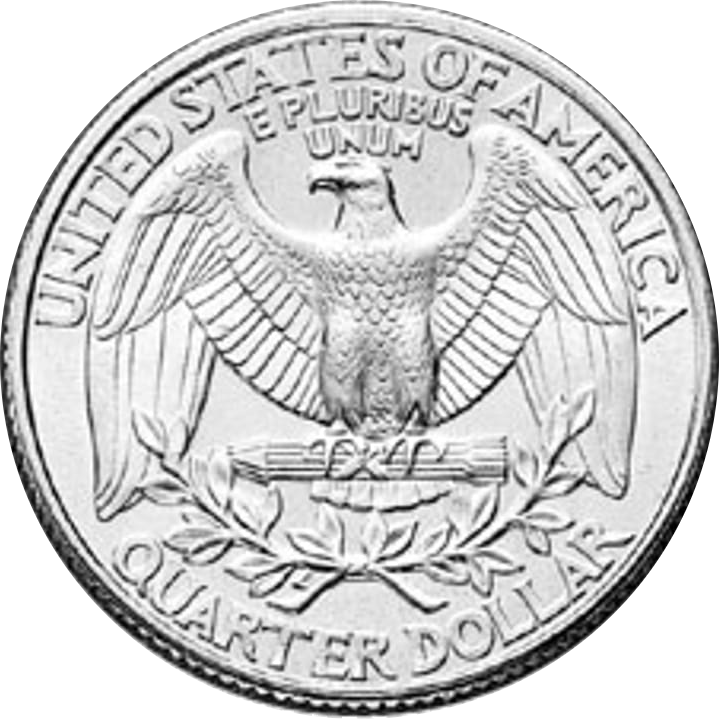 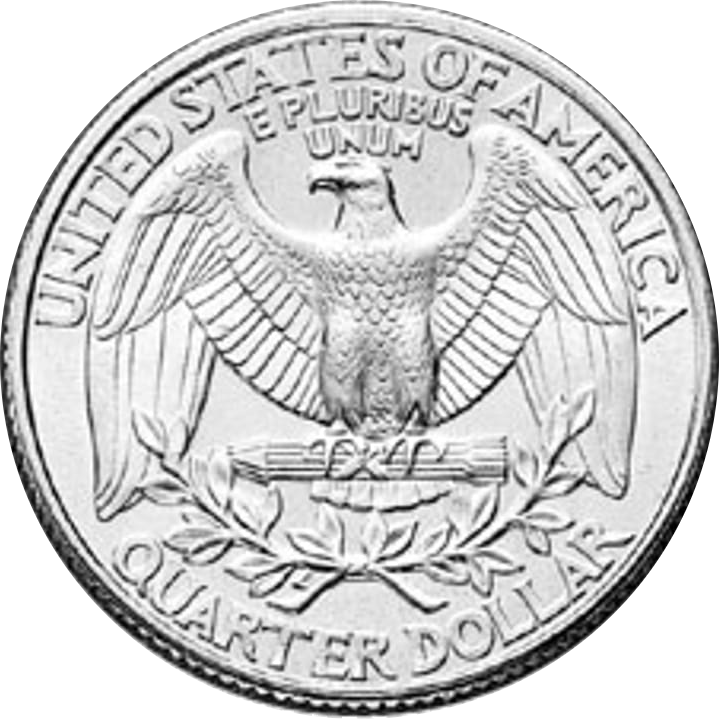 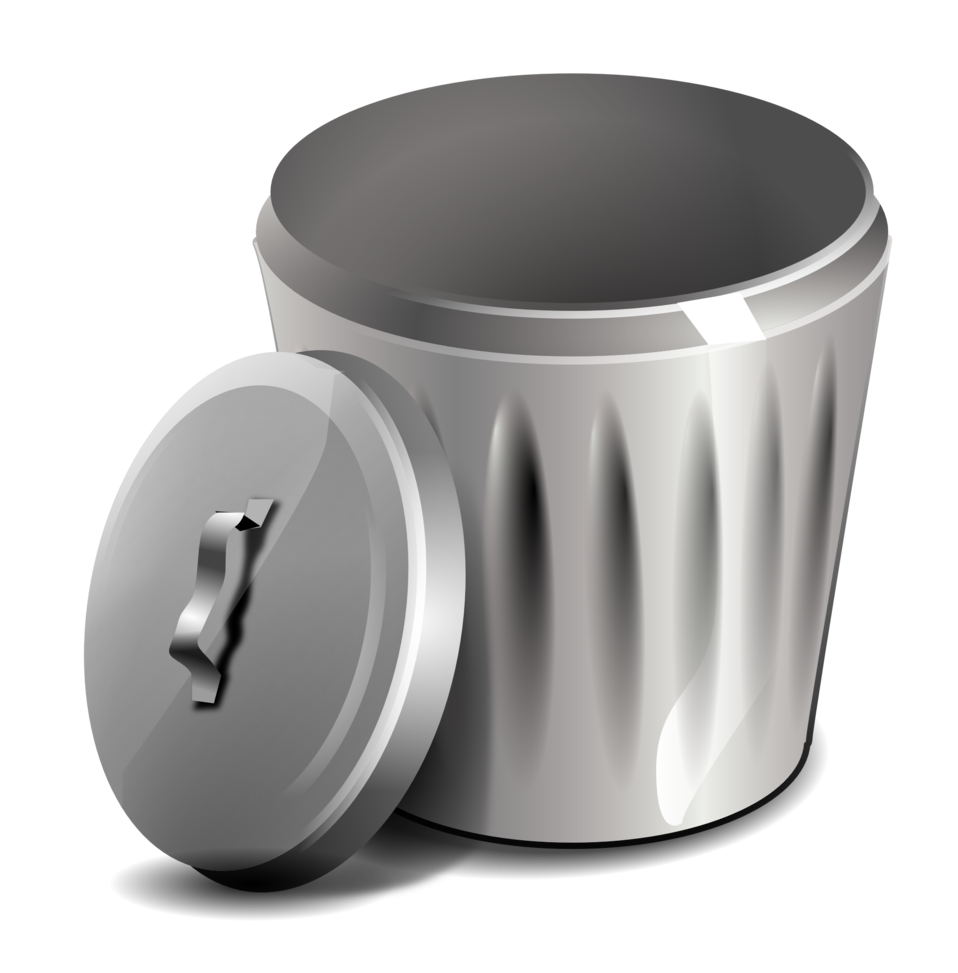 Key ingredient of proof: weighted pseudorandom generators (WPRGs)
Aka pseudorandom pseudodistribution generators
Main topic of today’s talk
Maybe someday WPRGs will yield a bigger payoff
Also, WPRGs are interesting in their own right
Pseudorandom generators (PRGs)
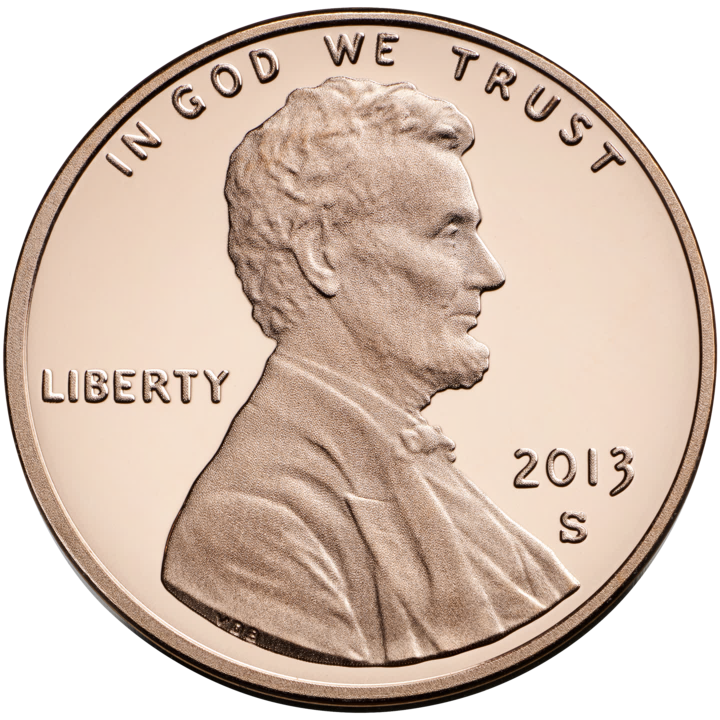 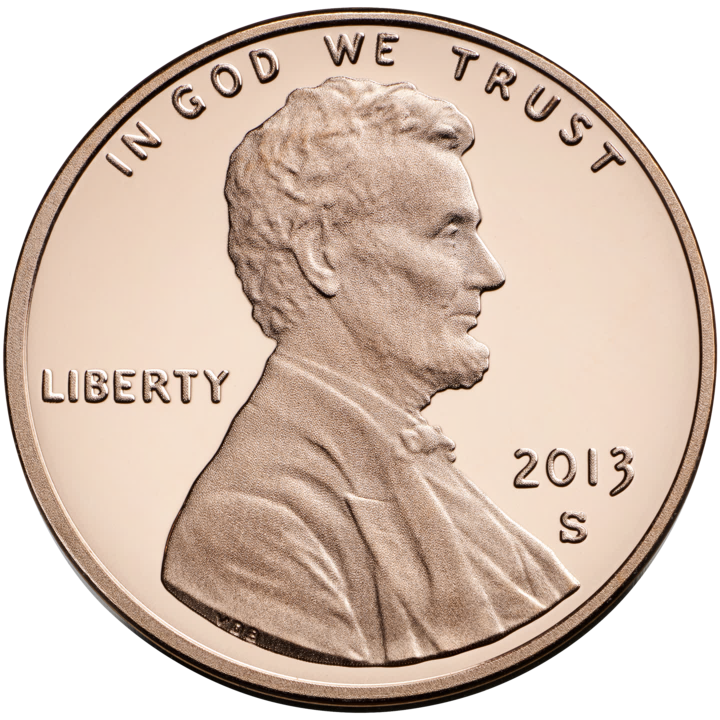 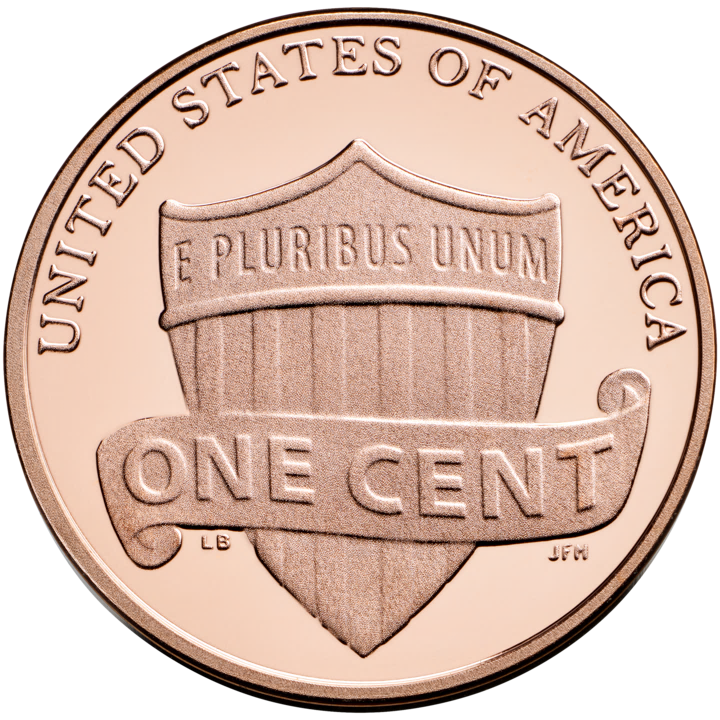 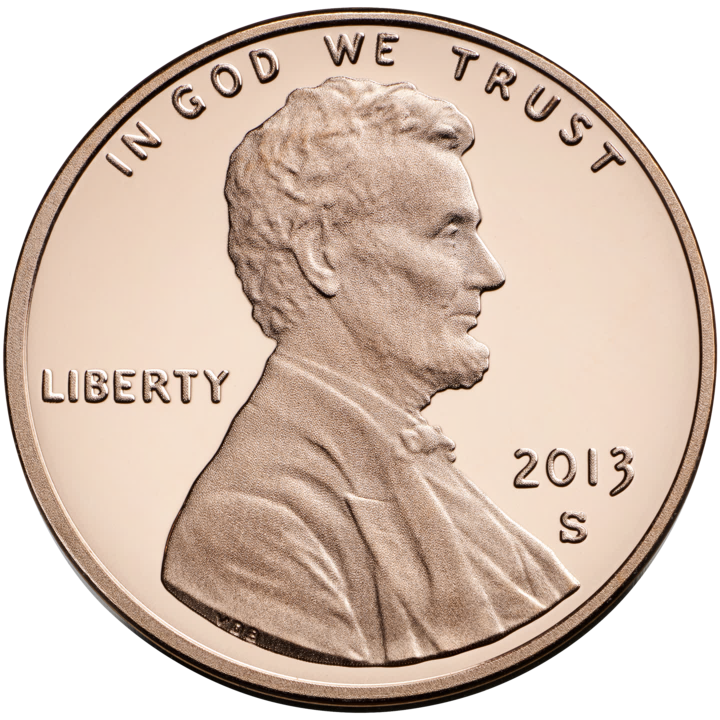 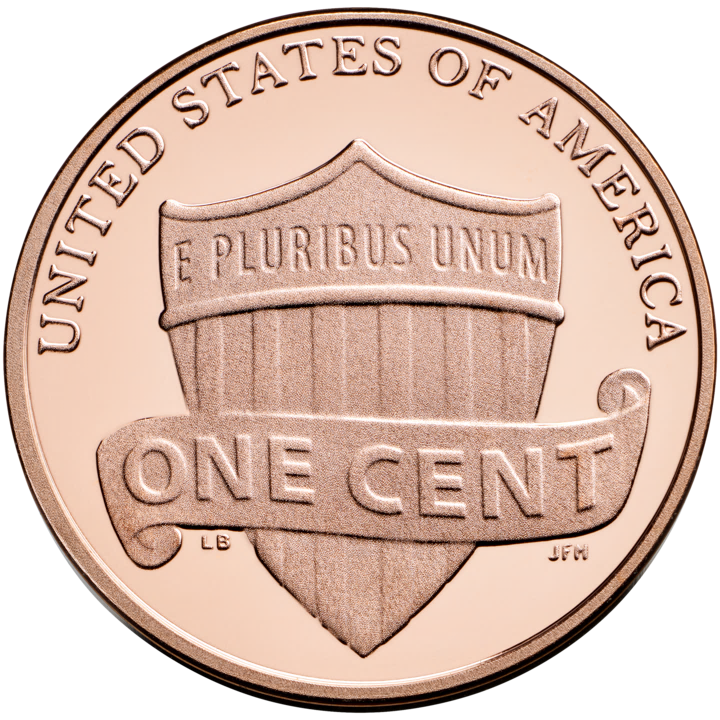 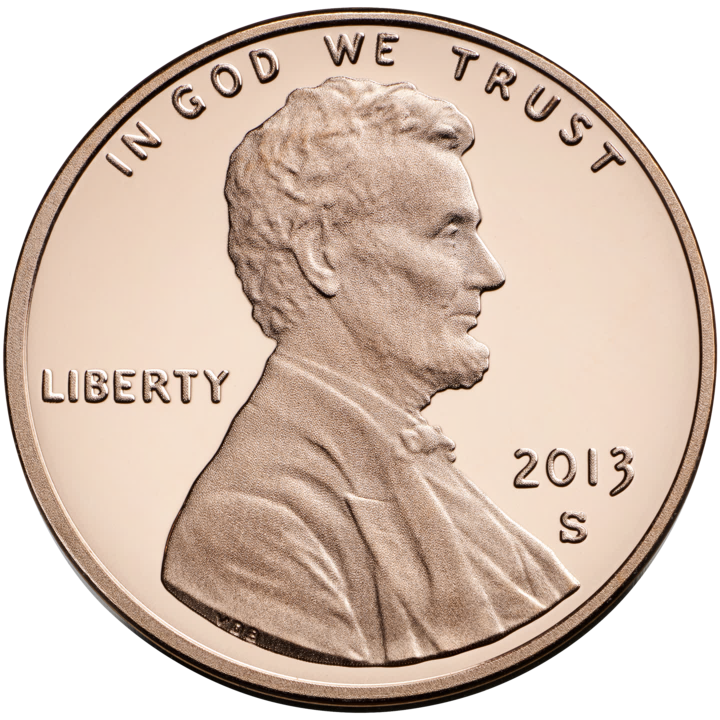 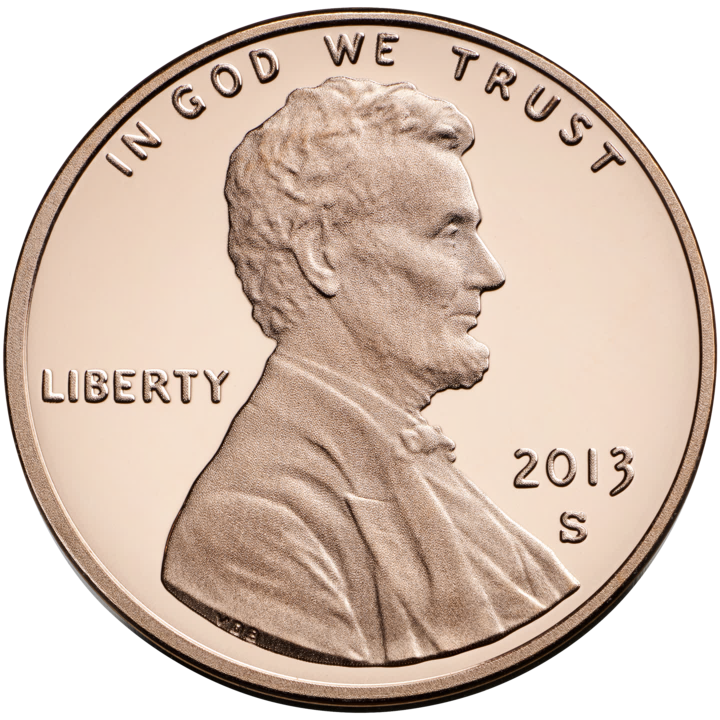 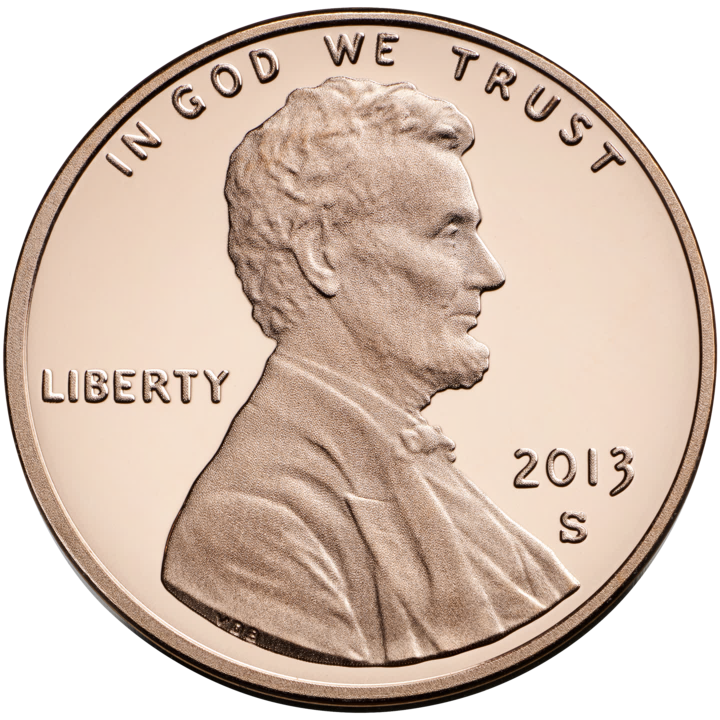 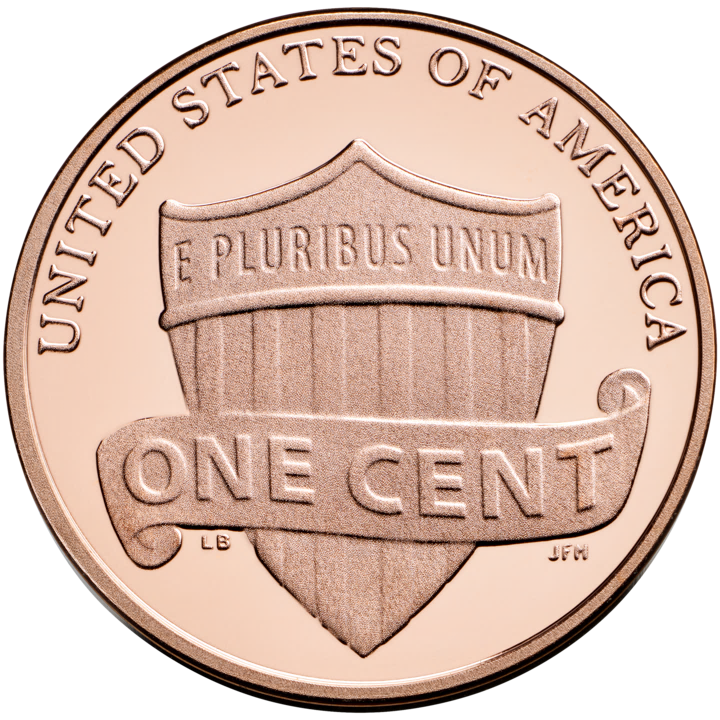 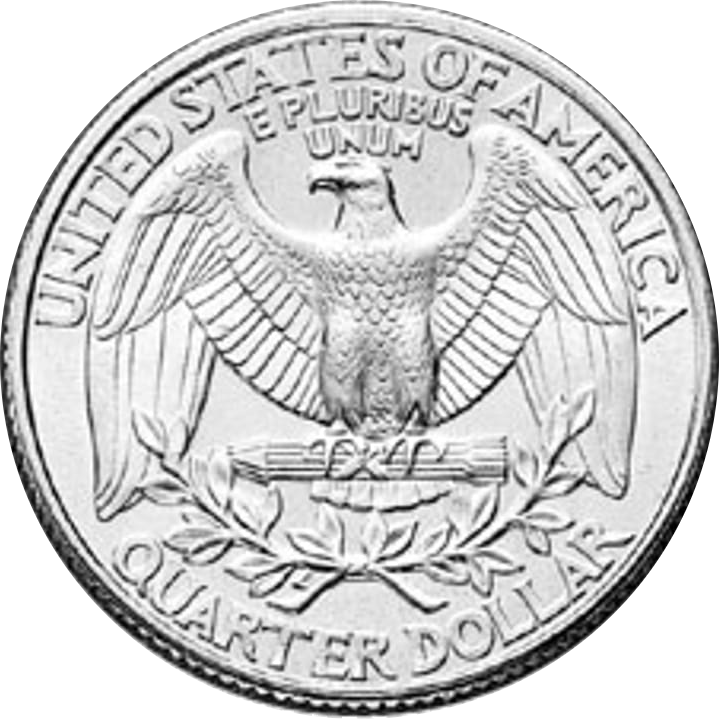 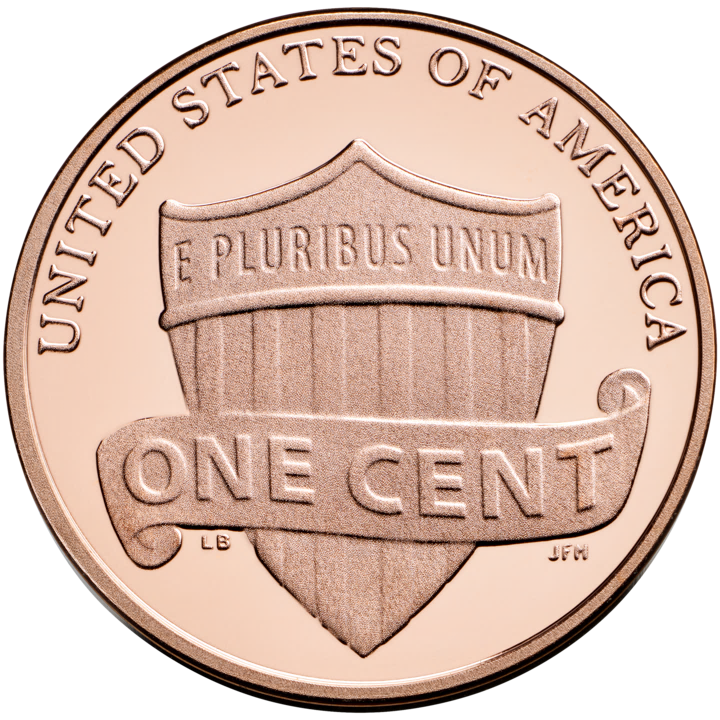 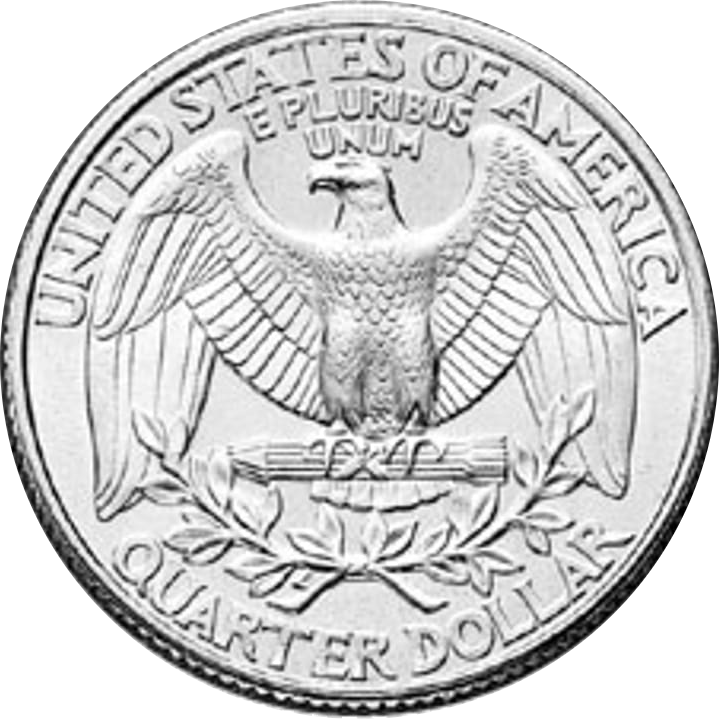 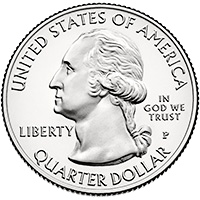 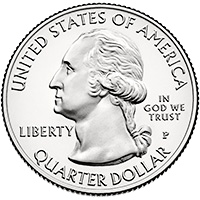 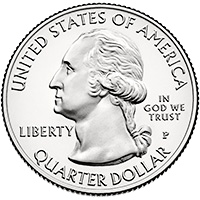 Read-once branching programs (ROBPs)
0
1
1
0
1
Width
1
1
0
0
0
0
1
Using PRGs for derandomization
Derandomization without PRGs
Constructing good explicit PRGs is challenging ☹
But PRGs are not the only approach to derandomization 🙂
That’s why we study relaxations of the PRG concept
Hopefully, “generalized PRGs” are
Easier to construct
Still useful for derandomization
Hitting set generators (HSGs)
Weighted pseudorandom generators (WPRGs)
HSG
WPRG
PRG
Alternative formalism: Pseudodistributions
“Pseudoprobability”
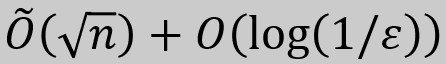 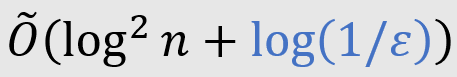 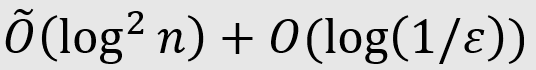 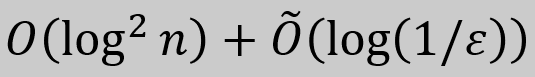 WPRG construction outline
Warm-up 1: Fractions
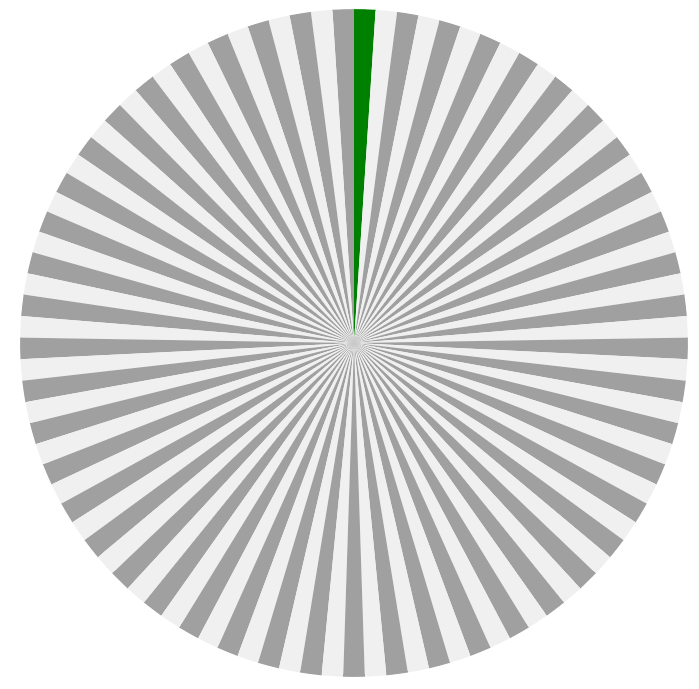 🥚
🐔
Take this for granted for now
Matrix of probability estimates
Inverse Laplacian perspective
[Ahmadinejad, Kelner, Murtagh,
Peebles, Sidford, Vadhan 2020]
Easy to compute
Alternative way of quantifying error
0.4
0.49
0.5
0.1
Preconditioned Richardson iteration
[Ahmadinejad, Kelner, Murtagh,
Peebles, Sidford, Vadhan 2020]
[Ahmadinejad, Kelner, Murtagh,
Peebles, Sidford, Vadhan 2020]
Decreasing error in the black-box setting
Based on a generic reduction:




Plug in Nisan’s PRG to complete proof of theorem
Reverse-engineering Richardson iteration 🛠
Operations on pseudodistributions
String concatenation
Reverse-engineering local consistency errors
[Cohen, Doron, Renard, Sberlo, Ta-Shma 2021][Pyne, Vadhan 2021]
✔
The first correction term
[Cohen, Doron, Renard, Sberlo, Ta-Shma 2021][Pyne, Vadhan 2021]
✔
Subsequent correction terms
[Cohen, Doron, Renard, Sberlo, Ta-Shma 2021][Pyne, Vadhan 2021]
✔
✔
Richardson iteration for pseudodistributions
[Cohen, Doron, Renard, Sberlo, Ta-Shma 2021][Pyne, Vadhan 2021]
Tool for improving seed length: Sampler
A family of log-seed PRGs, most of which work
♻ Using sampler to recycle seeds
Application of WPRGs: Beating Saks-Zhou
Starting point: Derandomization framework of [Saks-Zhou 1995, Armoni 1998]
PRGs for short, wide ROBPs: State of the art
New WPRG-based derandomization
[Armoni 1998](slightly better than Nisan)
Seed length is still slightly better than Nisan’s PRG
Space complexity slightly better than Saks-Zhou
Reduction presented earlier, or alternative reduction by [CDRSTS 2021, PV 2021]
Generalization of Saks-Zhou framework for WPRGs by [Chattopadhyay, Liao 2020]
Reduction presented earlier, or alternative reduction by [CDRSTS 2021, PV 2021]
Today’s error reduction procedure, or alternatively, prior procedure by[CDRSTS 2021, PV 2021]
Concluding comments: PRGs vs. WPRGs vs. HSGs
More open problems